Salvador DaliMuseum
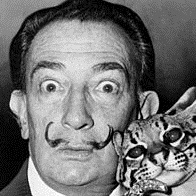 von Sina und Nora
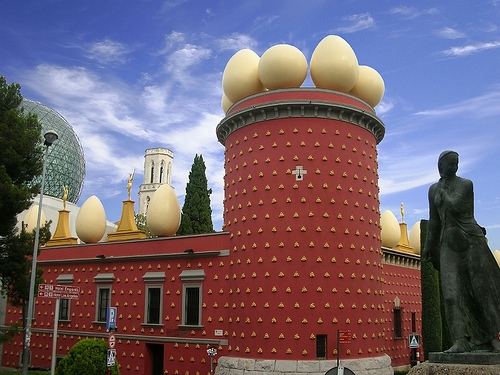 Salvador Dali
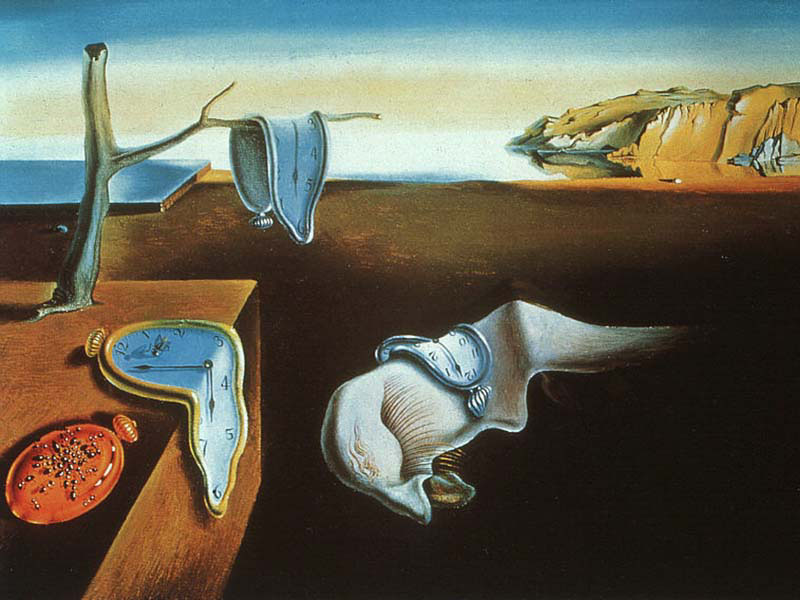 Geboren 11. Mai 1904
Schwere Kindheit
Flucht aus dem Alltag in einer Traumwelt 
Fand sich im Surrealismus wieder
Inspiriert von seinem Leben
Sein Museum
Standort: Figures, Katalonien
Fertiggestellt: im Jahre 1974
Alles nach seinen Vorstellungen gestaltet und verziert
Glaskuppel des Museums, heute Wahrzeichen von                             Figueres
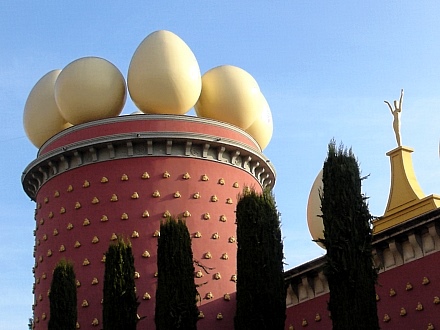 Merkmal des Museums, die Eier auf dem Dach
Mehrere Etagen
Museumsraum für einen Freund gewidmet  Direktor des Museums
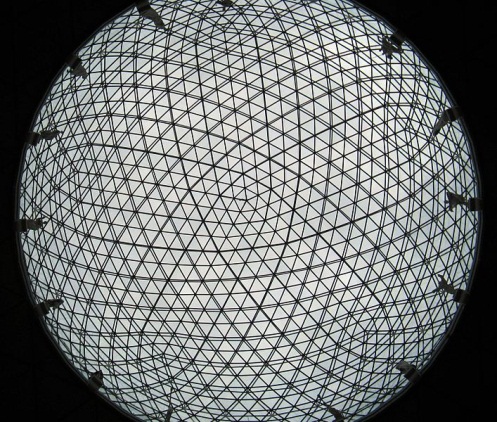 Gestorben 1989 im Alter von 84 an Herzversagen

Begraben im Museum in der Krypta
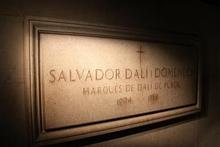 Danke für eure Aufmerksamkeit
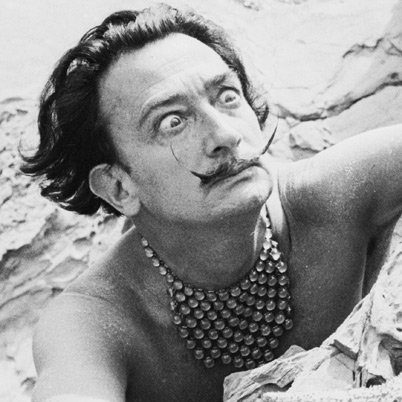